ASK
Got a study question? Need essay help? Stuck on referencing?
Just ASK! 

Available at the ASK desk in the library, by phone, email, Twitter and Facebook.
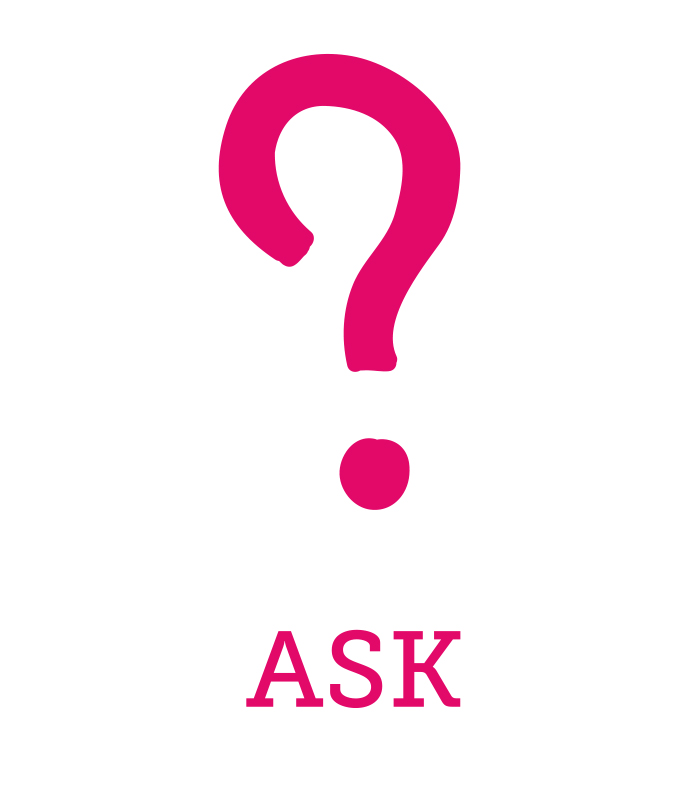 federation.edu.au/ask
ask.sal@federation.edu.au
(03) 5327 6422
/FederationGeneration
@askfeduni
@feduniaustralia
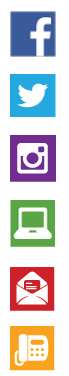 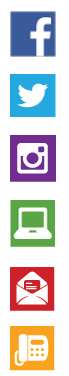 Part of the ‘Student Academic and Study Support’ (SASS) team